Epidemics and intervention through the lens of ontology
1
Public Health View (Epidemics)
Public health surveillance has played an instrumental role in disease identification and prioritization 

Has origins in the discovery of the source of a cholera outbreak in London
2
[Speaker Notes: HIV/AIDS, diabetes, waterborne diseases, zoonotic diseases, antibiotic risistance

Next slide mention john snow’s cholera dot map of london outbrerak]
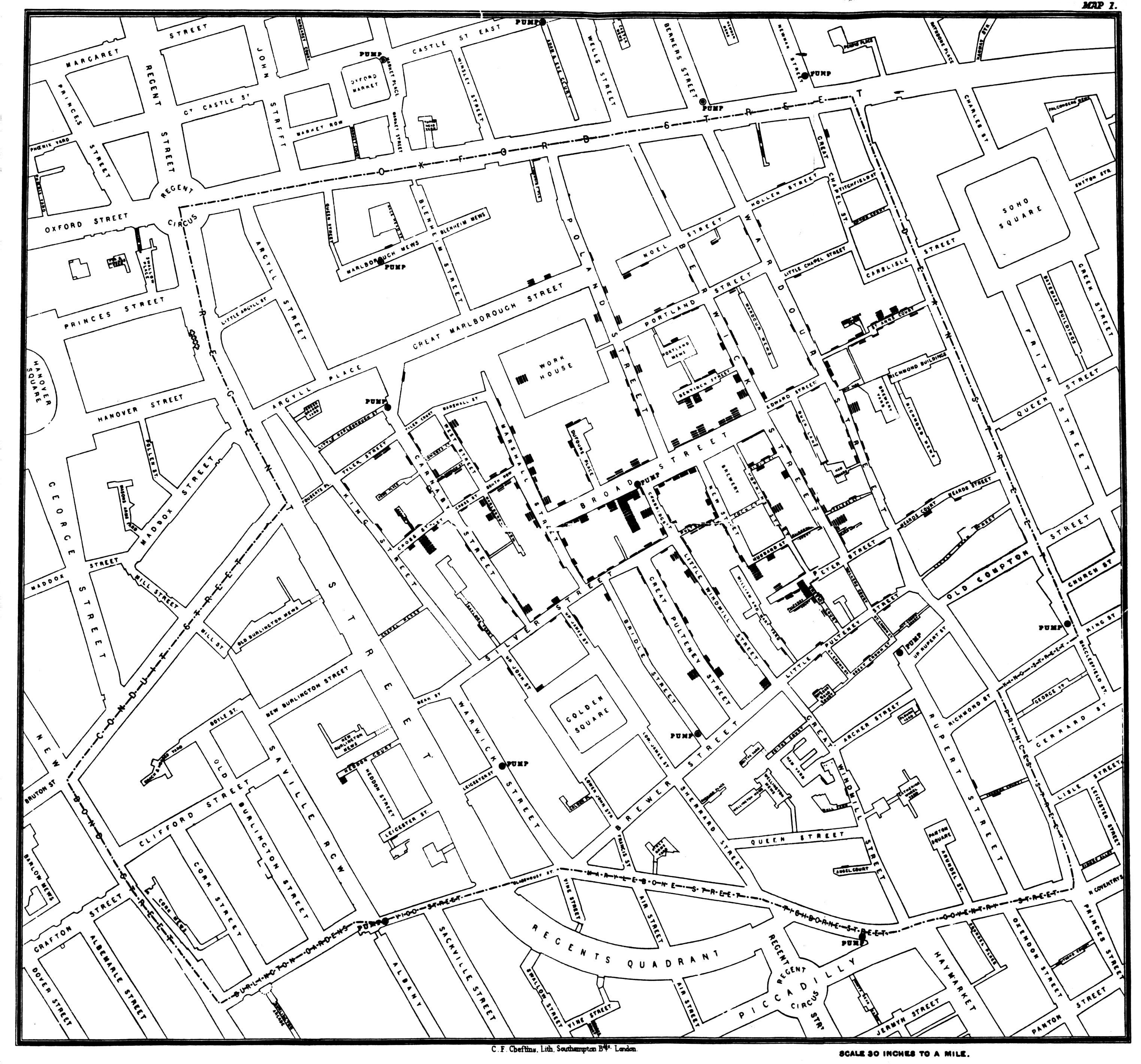 John Snow’s dot map of the 1854 cholera outbreak. The dots represent clusters of outbreaks.
3
Public Health View
CDC: Epidemic refers to an increase, often sudden, in the number of cases of a disease above what is normally expected in that population in that area.
4
[Speaker Notes: Disease epidemics and pandemics are multistage events that encompass levels of granularity ranging from molecular to population levels, persist over wide ranging geospatial and temporal regions. Examples of epidemics and pandemics include (among too many): 1918 flu, HIV/AIDS, Haiti Cholera outbreak, and the West African Ebola Epidemic of 2013-2016 (which I will attempt to use as a case study.)
 
Epidemics involve occasionally easy to recognize entities like pathogens, symptoms, medical workers, and drugs or vaccines of varying efficacy. Yet, like the fog of war, it is less clear how precisely entities at particular levels of granularity influence others at different levels of granularity.]
Medical Relevance
Now is the time to double down on building better Health Info. Sys.
->  convergence of several techs: network, gene, semantic, and commodity compute 

Proliferation of internet connected devices 
-> particularly mobile devices in developing countries

Cost of sequencing dropping exponentially, devices smaller and better 	-> within decades pervasive sequencing

Epidemics and pandemics are existential threats
5
[Speaker Notes: Epidemics are most devastating in developing regions]
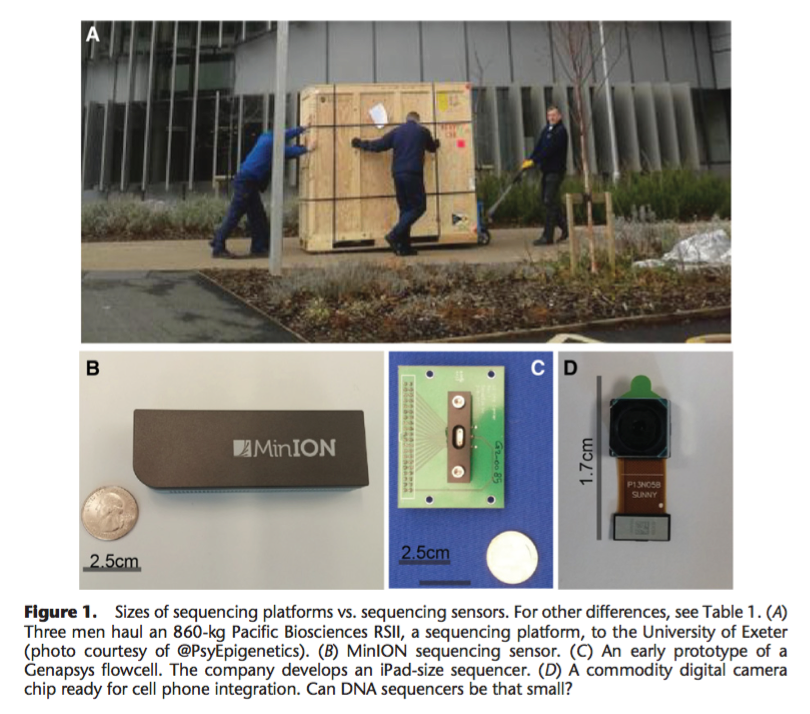 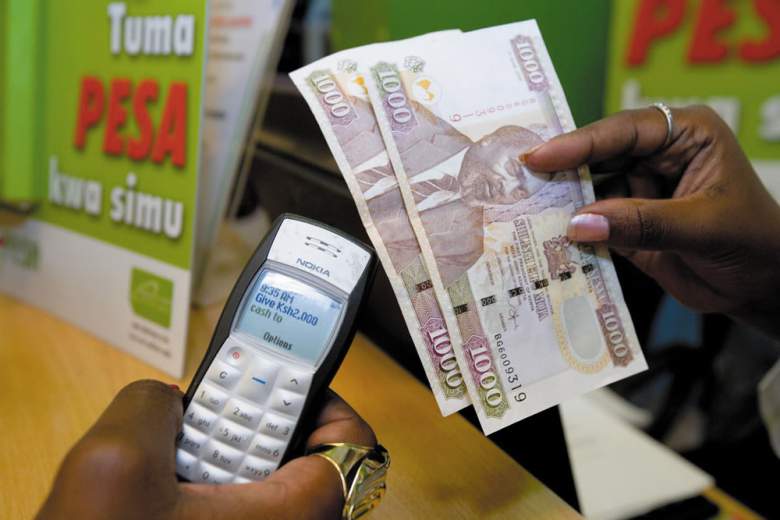 6
Erlich, Yaniv. "A vision for ubiquitous sequencing." Genome research 25.10 (2015): 1411-1416.
[Speaker Notes: Gene sequencing platforms vs sequencing sensors]
Contribution of informatics to epidemics monitoring
BioCaster internet health surveillance system

tremendous adoption of EHRS systems in clinics, hospitals, research facilities + networking

These systems allow (in theory) pairing of genotypic/proteomic data with other traditional clinical information. 

Global Public Health Intelligence Network (GPHIN) Canada/WHO
7
[Speaker Notes: major technological forces are reshaping public health and computation, biology: proliferation of electronic health record/surveillance systems, as well as, cheap/pervasive gene sequencing. 

 As gene sequencing falls quickly in price (and the miniaturization of sequencing technology continues) truly pervasive gene sequencing becomes plausible in many contexts: home sequencing (faucet, food storage, gardens, toilets, self-tracking), urban genomics/metagenomics (security checkpoint IDs, public transport public health / bio threat surveillance, water sources, waste treatment plants, etc), industrial quality control (agribusiness, food-supply chains, etc). 


4) GLOBAL PUBLIC HEALTH INT a secure Internet-based multilingual early-warning tool that continuously searches global media sources such as news wires and web sites to identify information about disease outbreaks and other events of potential international public health concern. GPHIN is one of the most important sources of informal information related to]
Contribution of Ontology to Information Systems
Semantic annotation and linking of medical literature, heterogeneous health data

Ontological engineering: natural-language case notes parsing, referent tracking systems in EHR/HIS 

Autonomous Agents, progress in certain AI domains
8
Snapshots of an epidemic
Case study: West African Ebola epidemic 2013-2016

At least 11,000 people died

About 17,000 more were left w/Post-Ebola Syndromes

Liberia, Sierra Leone, Guinea most casualties
9
Simplistic Assertions
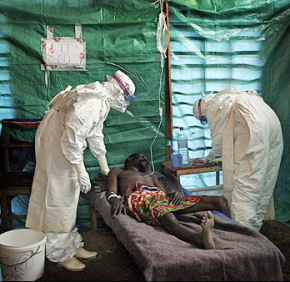 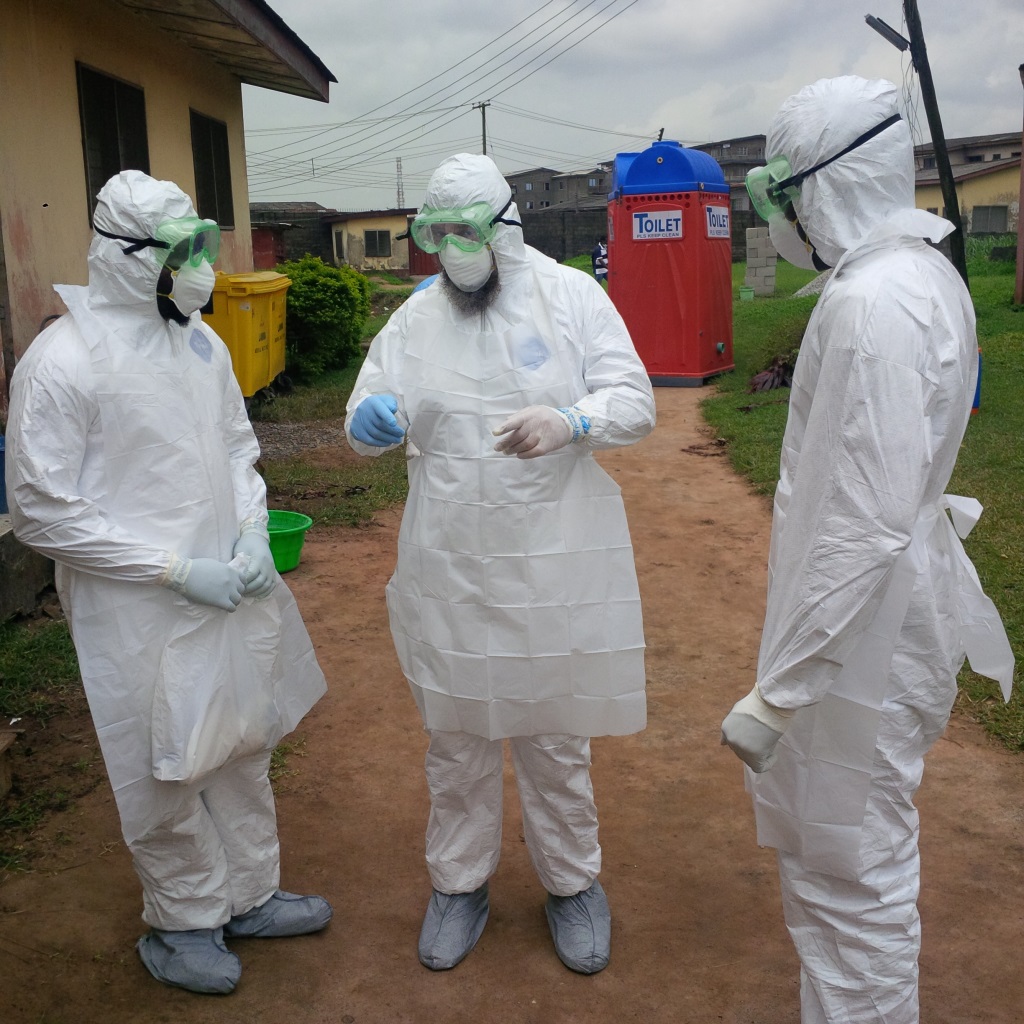 training_process has_participant collection_of_humans
Ghanaian man bearer of Patient role at t14
Infection_disorder_prevention has_participant protective_clothing at t1
10
Some Tn  Later
Trainee
Coordinator
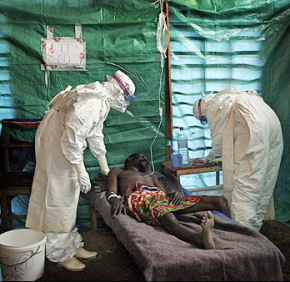 Trainee
*2*
*1*
*3*
*3*
*2*
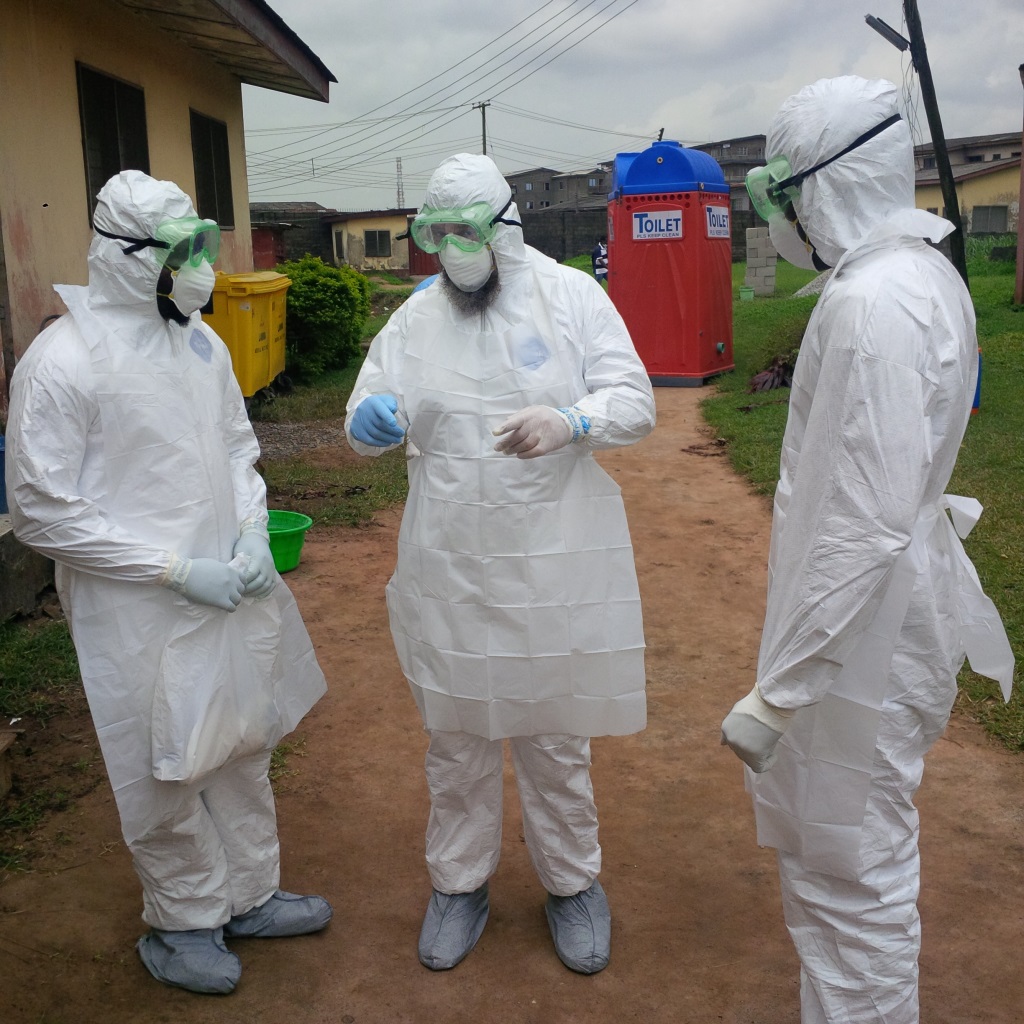 *6*
*4*
*7*
containment site
Patient
*9*
*5*
*6*
Instance of training process
*4*
protective_clothing
protective_clothing
protective_clothing
*8*
11
Continuants
“
Universals
Protective suit has_function infectious disease protection #2
Protective suit #2
Doctor #2
Protective suit
IV-Equipment #2
Patient #2
Doctor
Protective suit has_function infectious disease protection #1
IV-Equipment
Protective suit #1
Doctor #1
IV-Equipment #1
Patient
Patient #1
Arrow of Time
Some Occurents
Process-Boundary: organism death – Patient 1
Process-Boundary: organism death – Doctor 2
12
Notes: GO, experimental factor ontology
Ontological Analysis and Referent Tracking
(Interpreted from Hogan and Ceusters, 2016)
Systematically ID all relevant particulars that must exist for scenario to be true (Even if not mentioned, or only implied)
Assign each particular an instance unique identifier
ID each particular for the type it instantiates and the temporal interval in which it exists
ID the relationships that hold between particulars as well as all relevant relations (…)
13
[Speaker Notes: …as well as all relevant relations particulars have to universals other than instantiation, in cluding situations where a particular lacks a given relation to any instance of a certain type]
Essential Universals and Defined Classes
14
15
16
[Speaker Notes: Werner, virus’ are smaller than cellular nuclei, are they material entities?]
17
18
19
Closing thoughts
Extremely complex portion of reality

Infrastructure, social norms, institutions, mixed international response compounded situation

In retrospect, I would’ve liked to use only BFO/realist ontologies

Still need basics in developing countries: sterile equip, food + water shortages
20